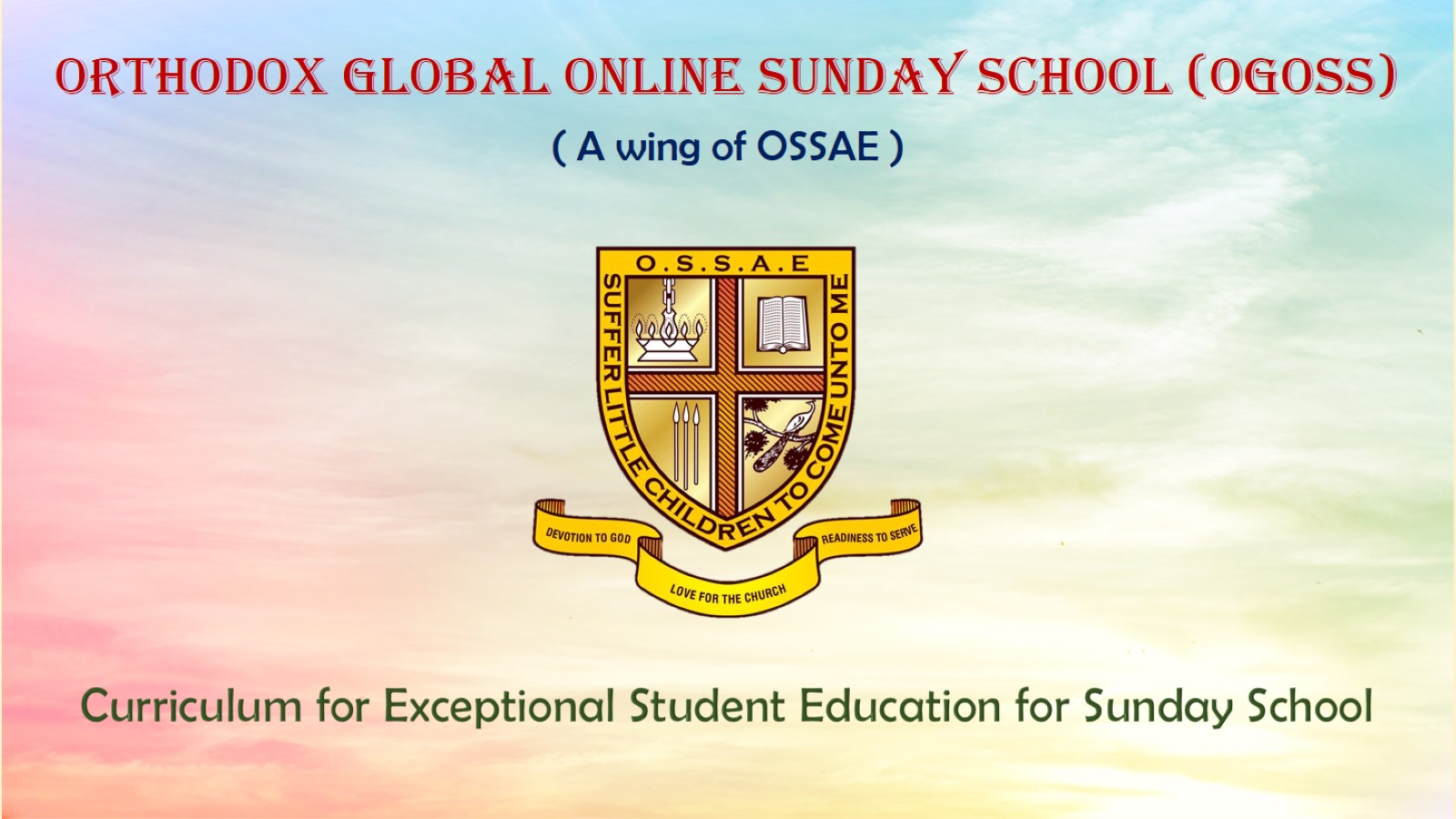 Orthodox Global Online Sunday School (OGOSS)
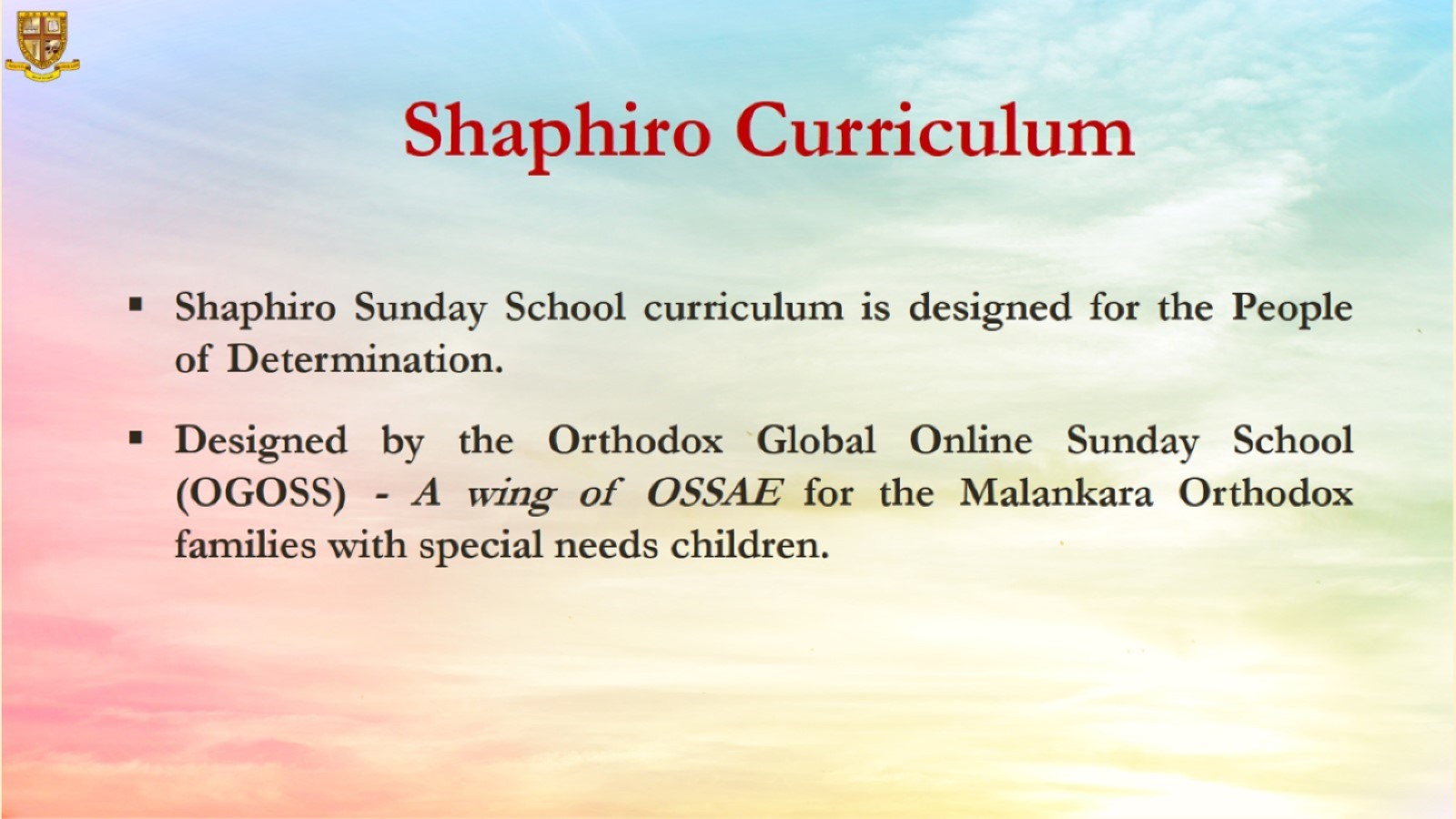 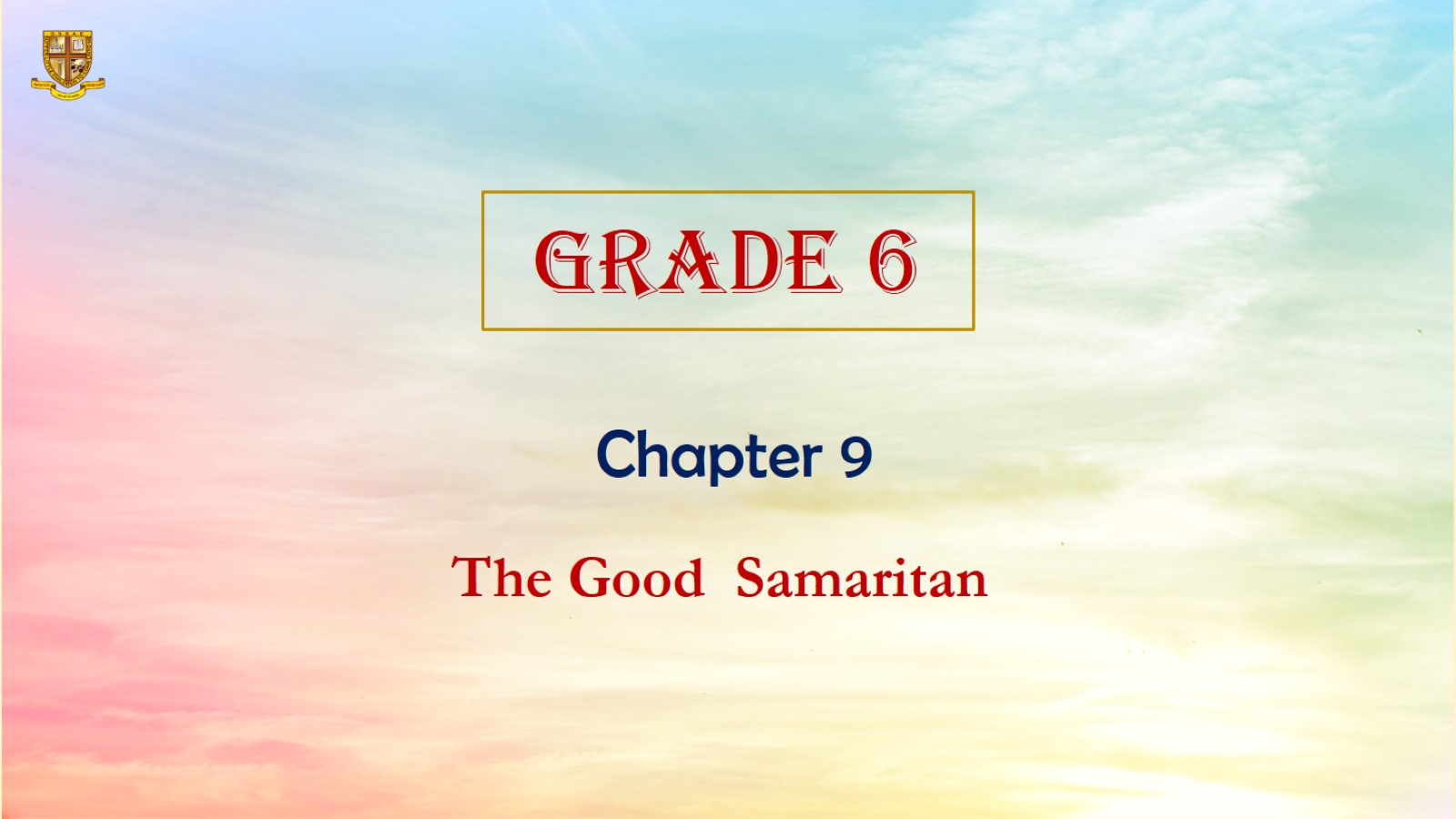 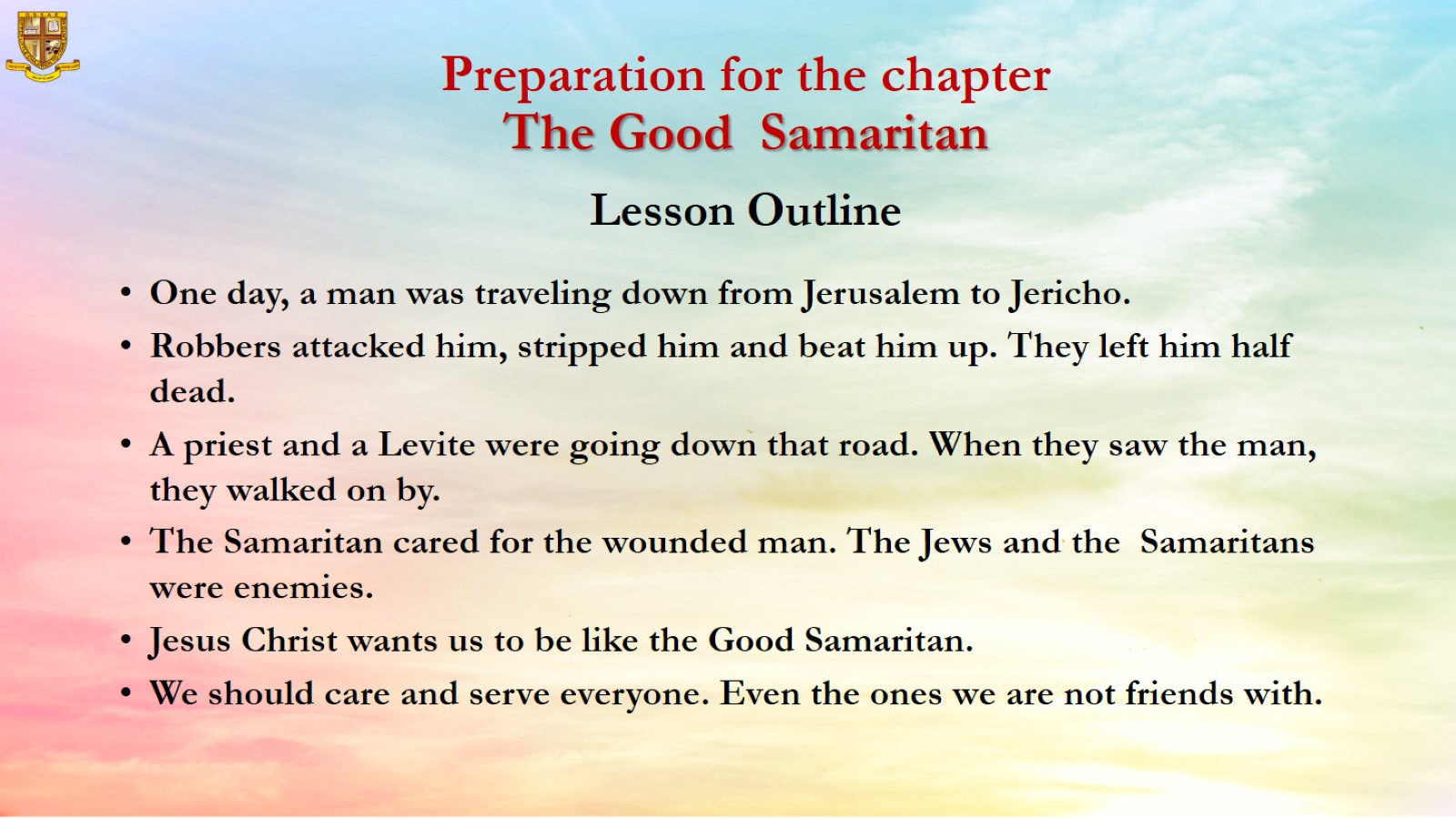 Preparation for the chapterThe Good  Samaritan  Lesson Outline
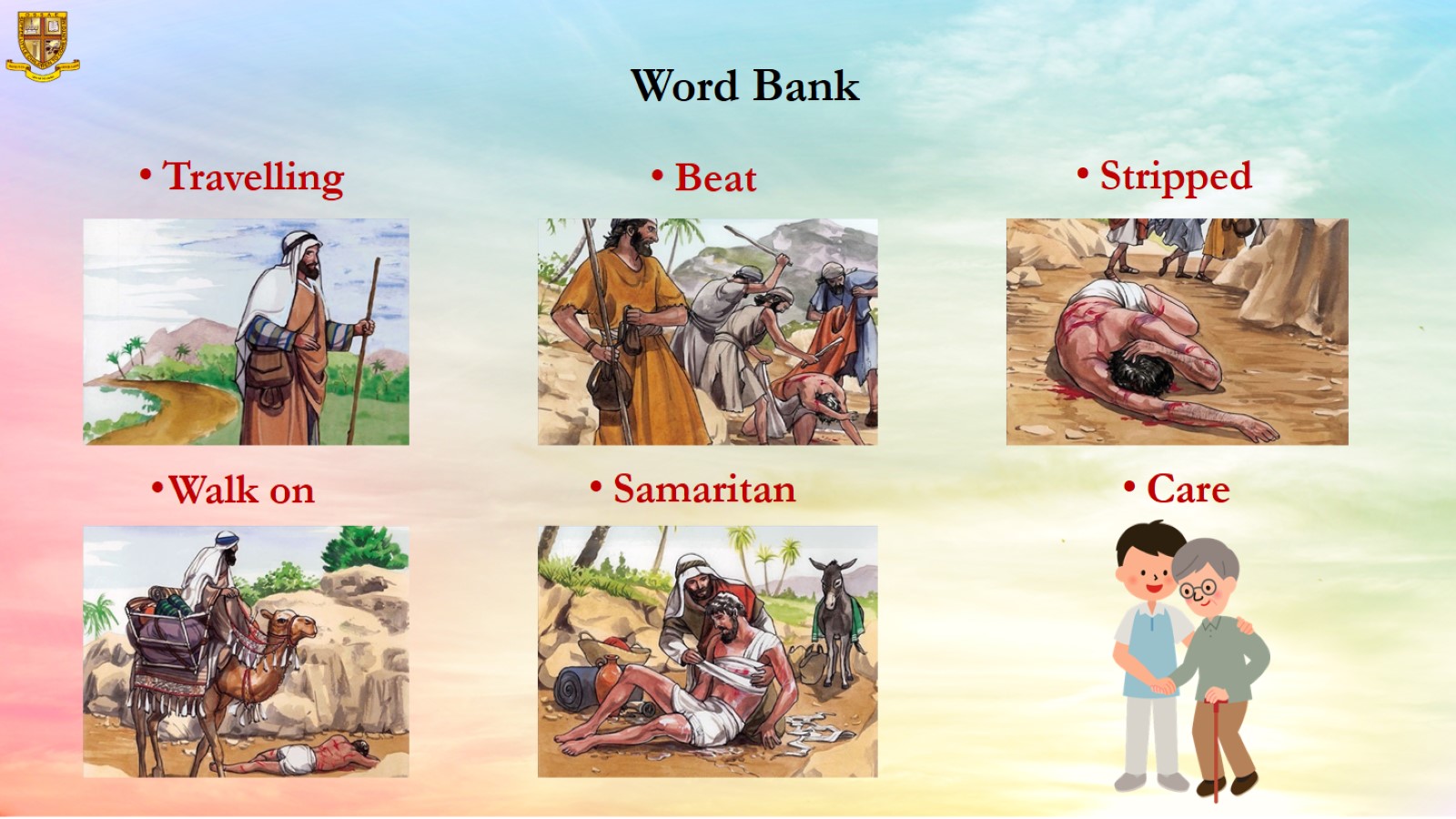 Word Bank
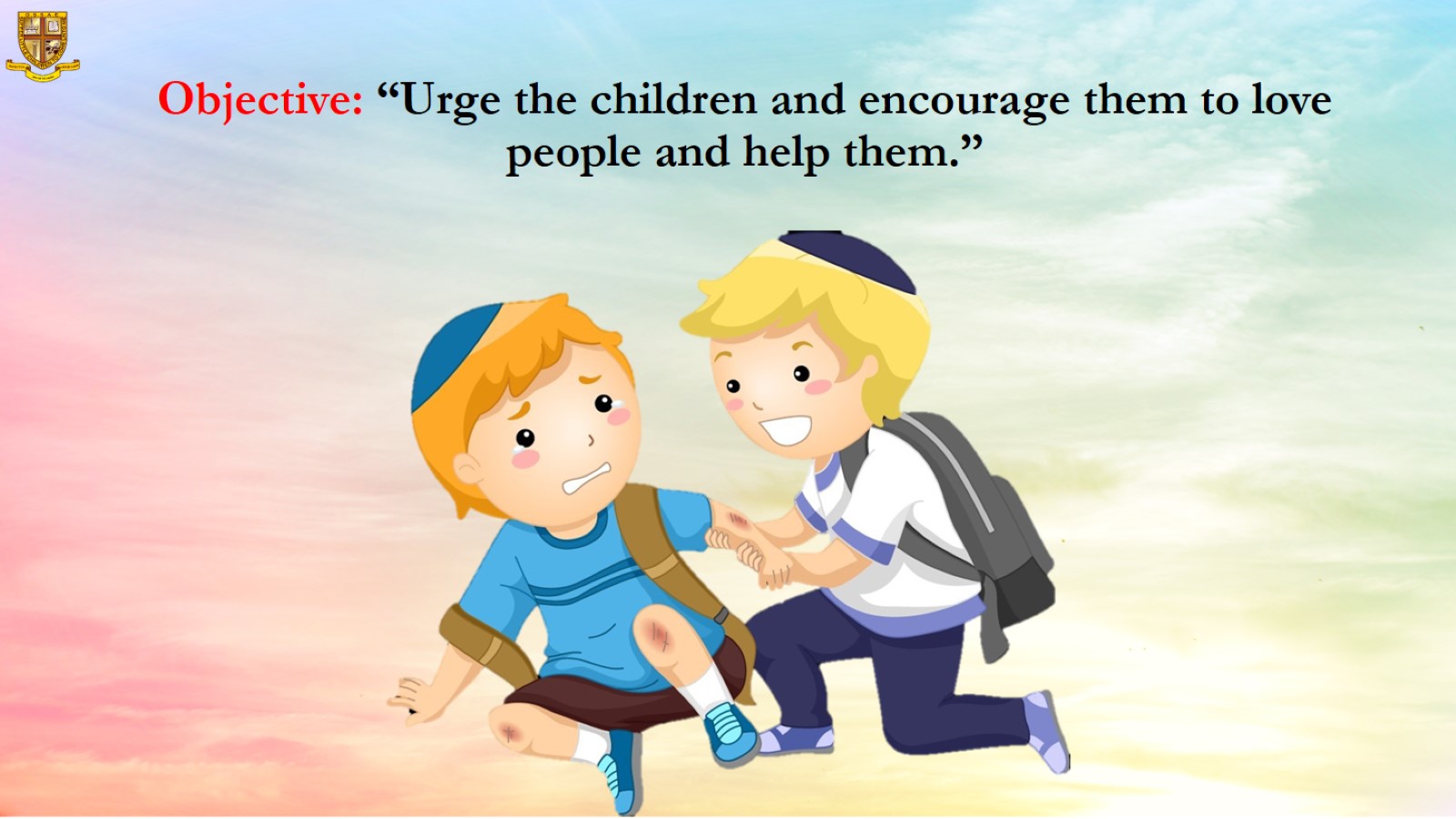 Objective: “Urge the children and encourage them to love people and help them.”
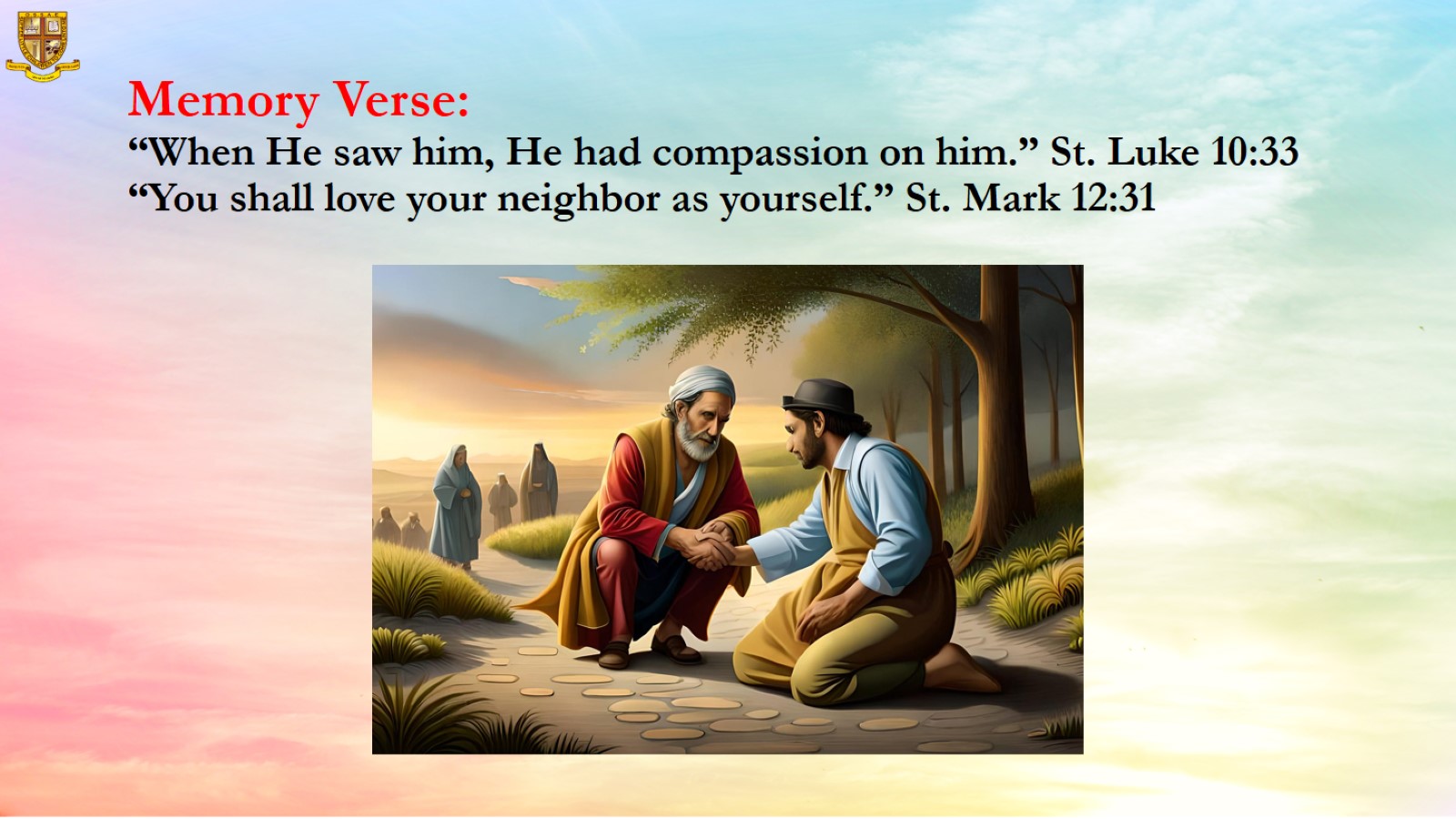 Memory Verse: “When He saw him, He had compassion on him.” St. Luke 10:33 “You shall love your neighbor as yourself.” St. Mark 12:31
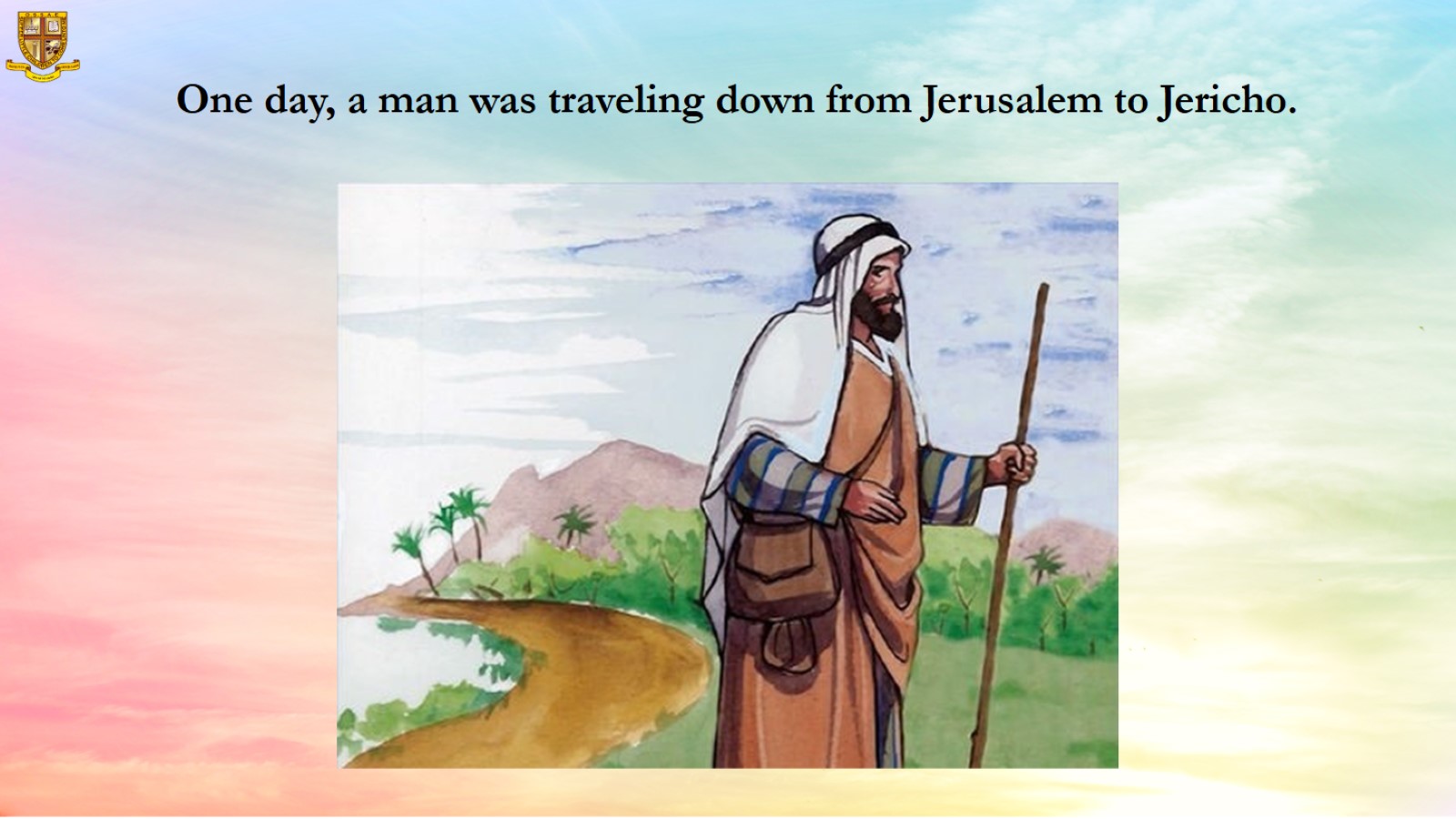 One day, a man was traveling down from Jerusalem to Jericho.
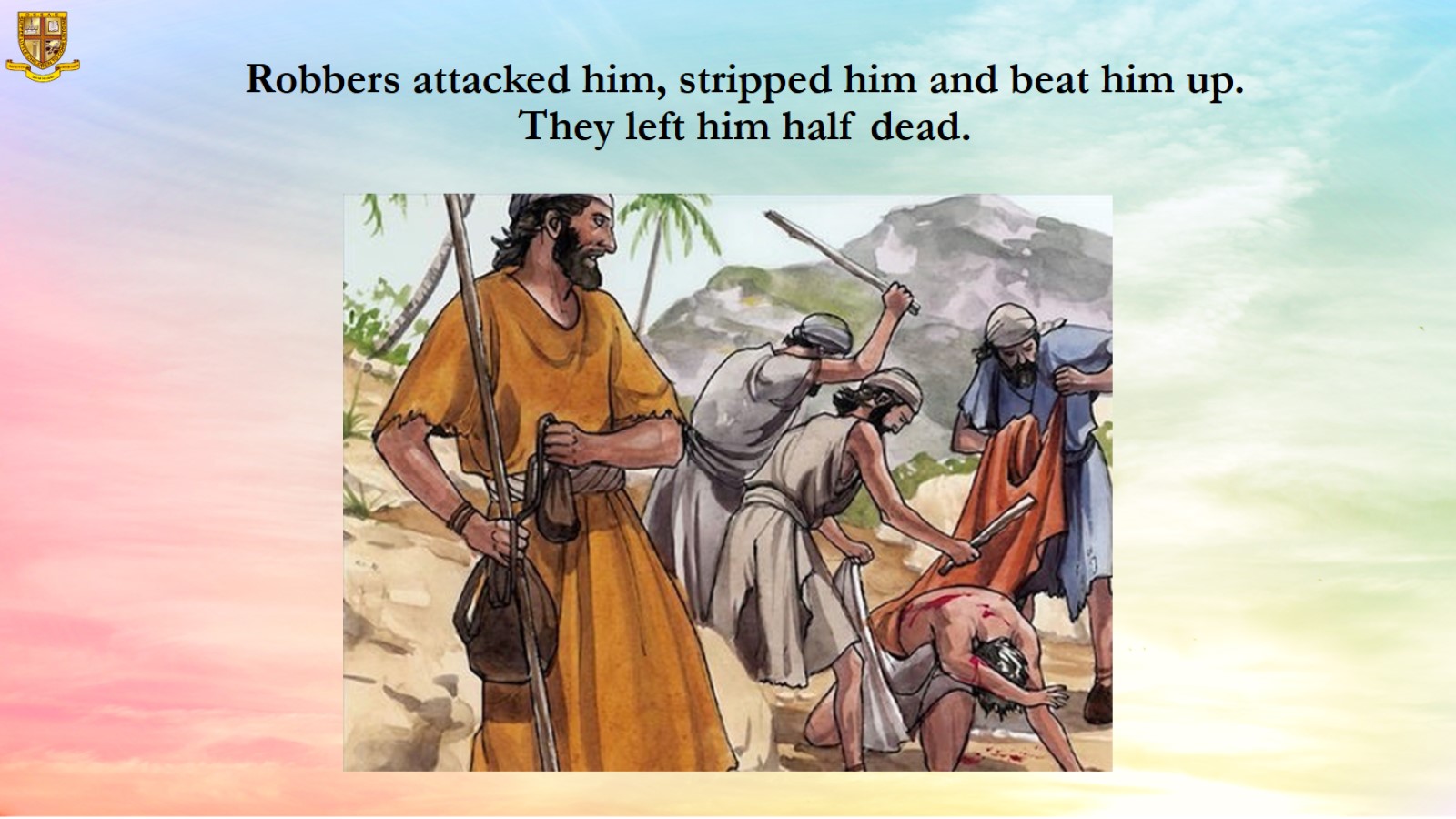 Robbers attacked him, stripped him and beat him up. They left him half dead.
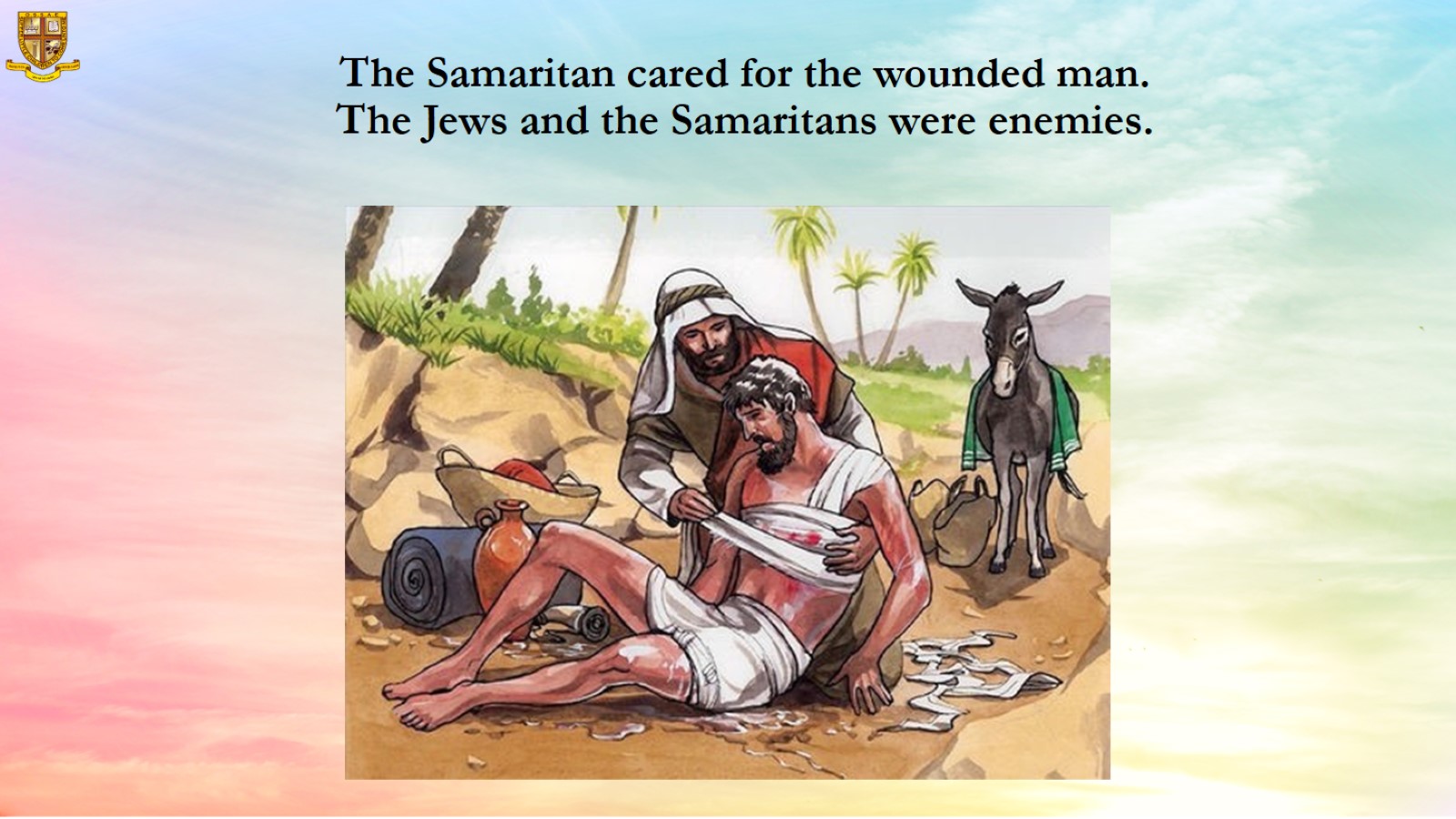 The Samaritan cared for the wounded man. The Jews and the Samaritans were enemies.
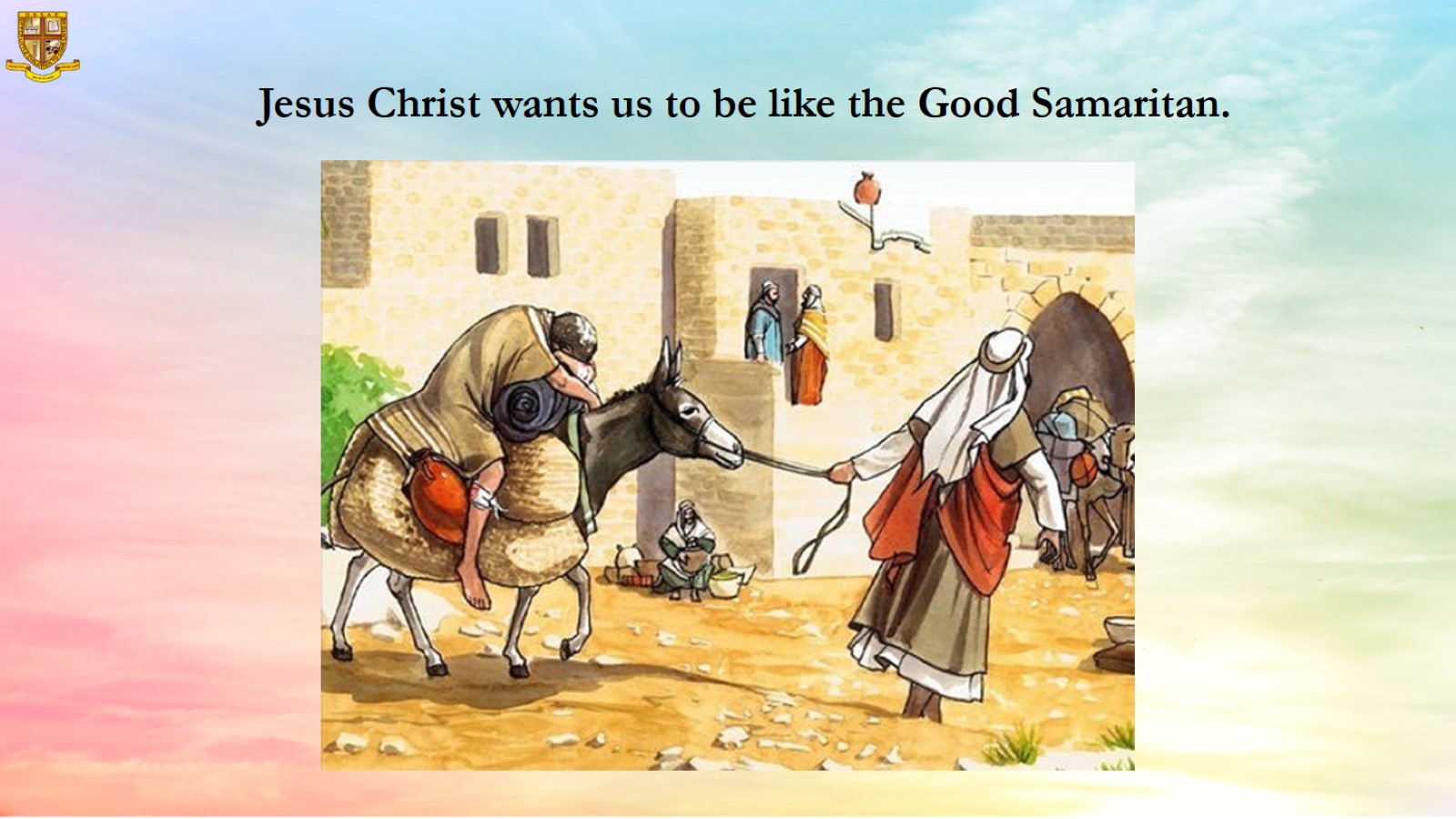 Jesus Christ wants us to be like the Good Samaritan.
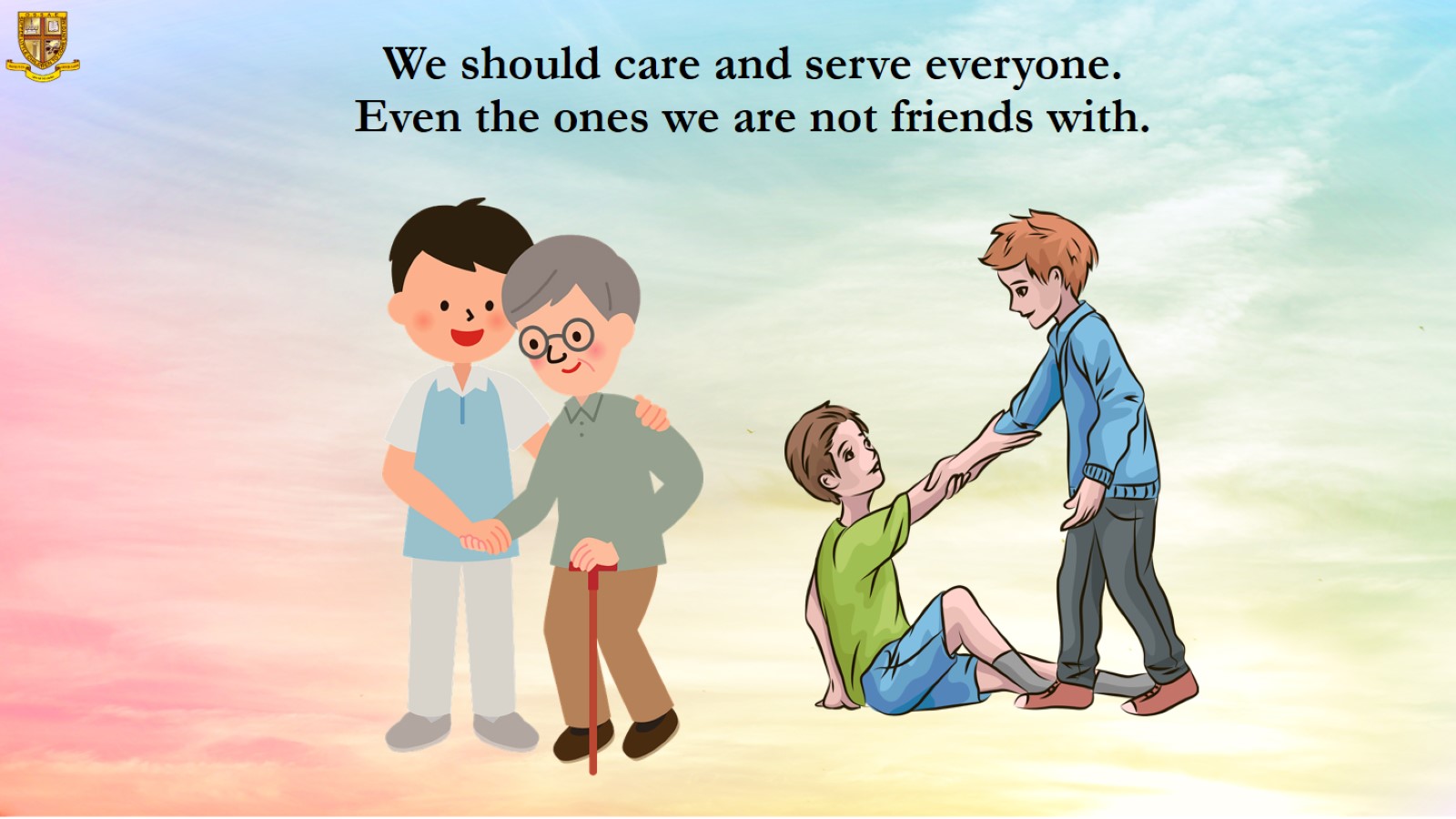 We should care and serve everyone. Even the ones we are not friends with.
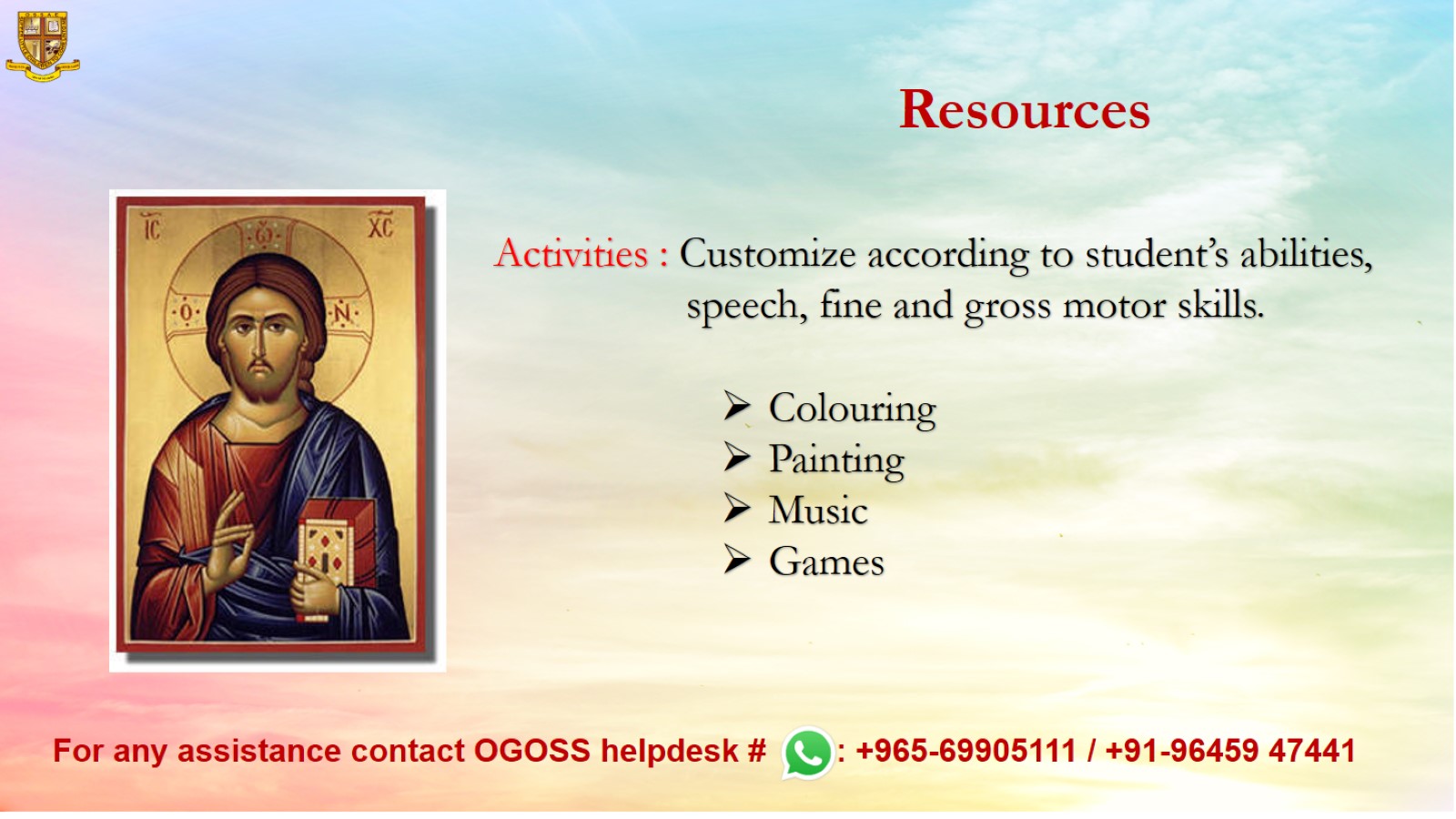 Resources